WWII Trivia!
Let’s see what you know… 
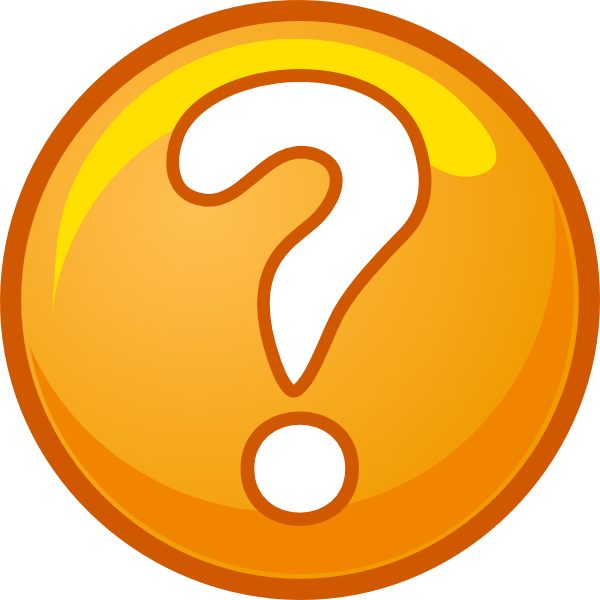 Who knows…?
The name of the leader of the NAZI party
Adolf Hitler
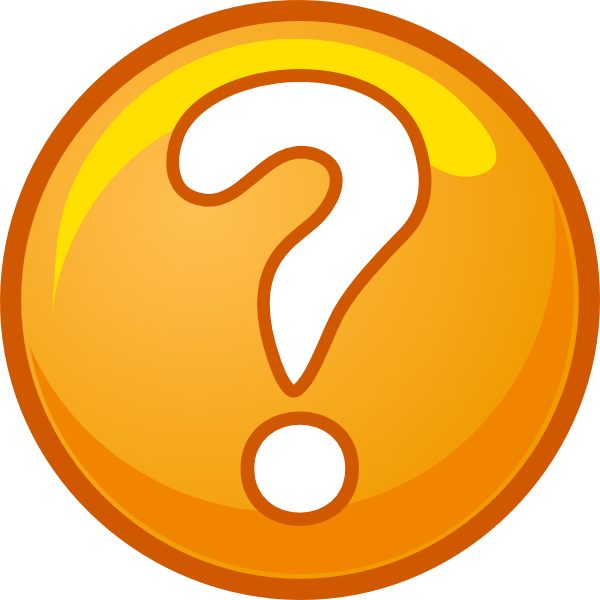 Who knows…?
The term for a dislike or hatred of Jewish people
Anti-Semitism
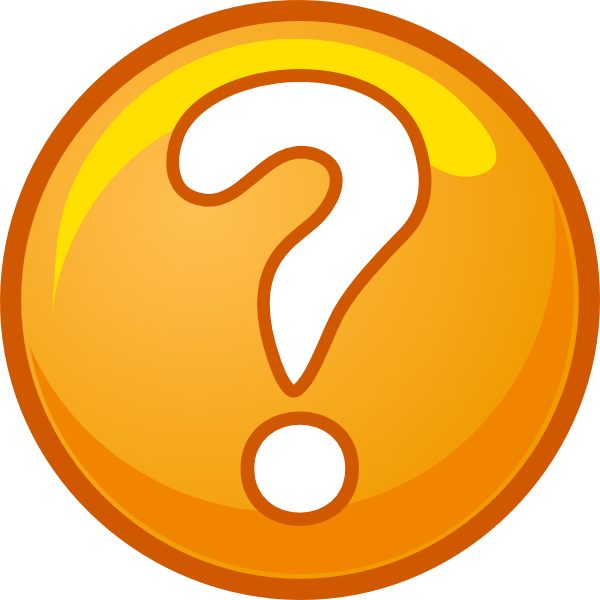 Who knows…?
The name of the Italian dictator who came to power in 1922
Mussolini
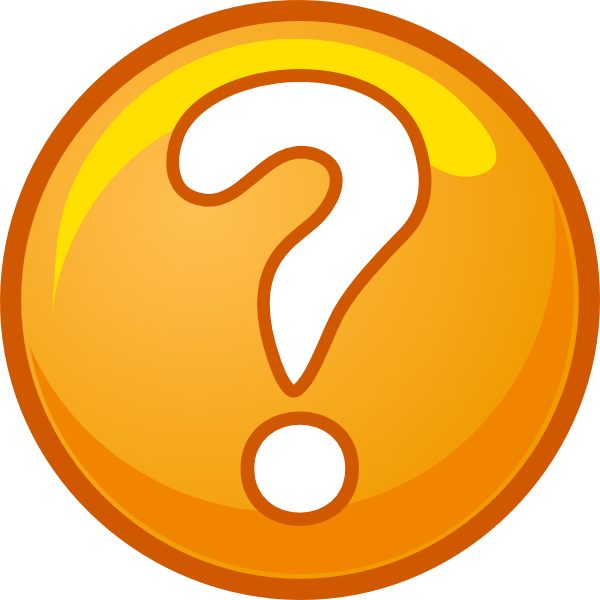 Who knows…?
One of the causes of the Second World War
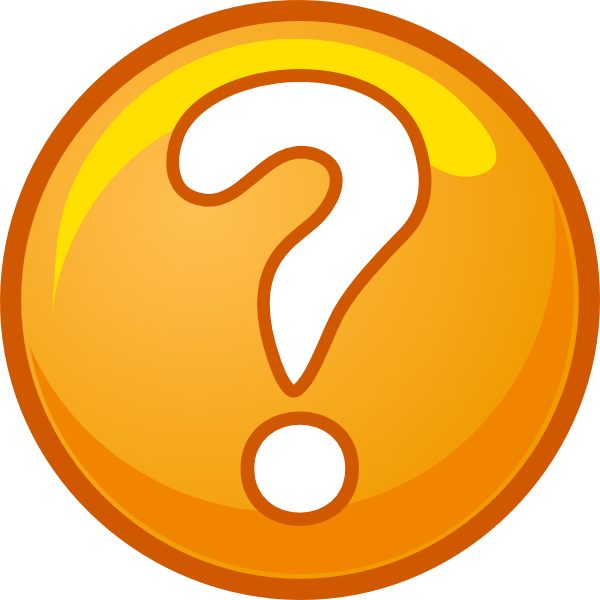 Who knows…?
The name for German submarines
U-Boats
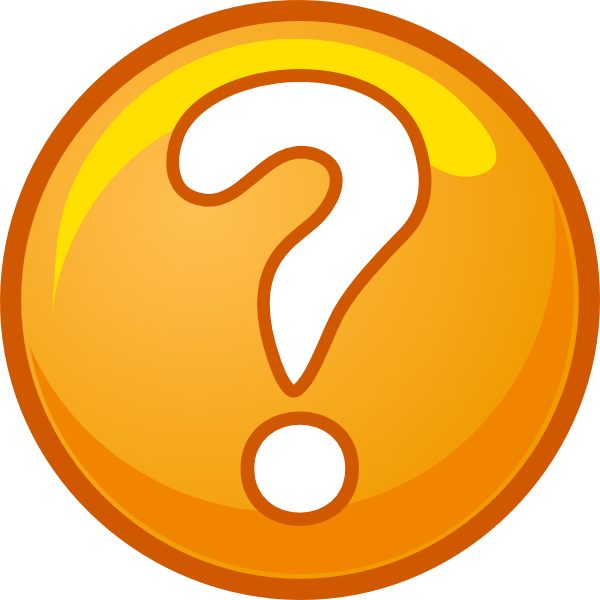 Who knows…?
The term for soldiers captured during wartime and put in to camps
Prisoner of War
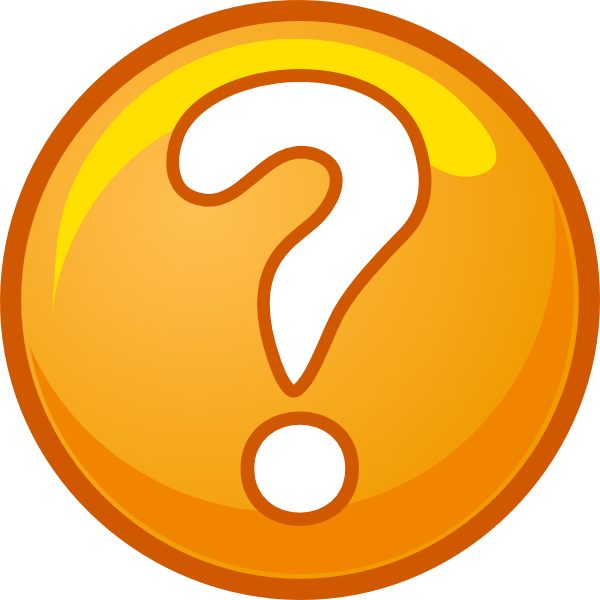 Who knows…?
A Japanese attack that helped bring the Americans in to the war
Pearl Harbour
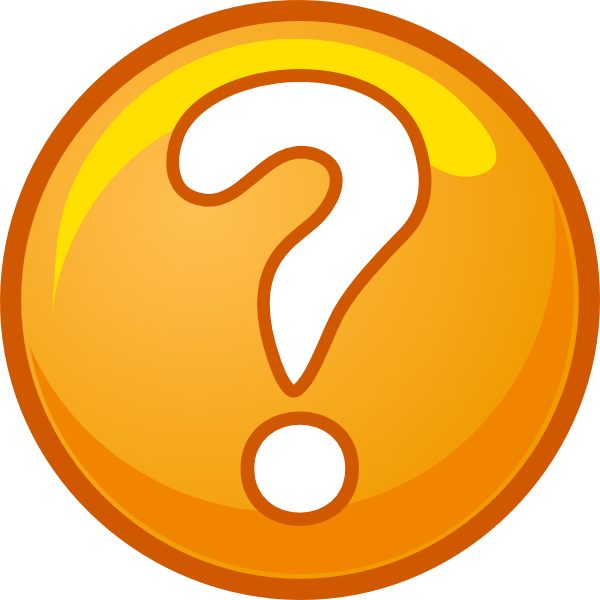 Who knows…?
The city which was targeted by the world’s first atomic bomb
Hiroshima
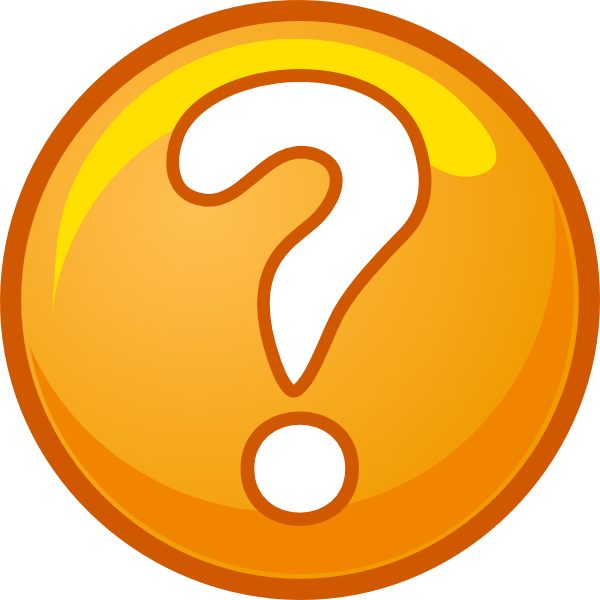 Who knows…?
The term for information that is spread to promote a specific cause
Propaganda
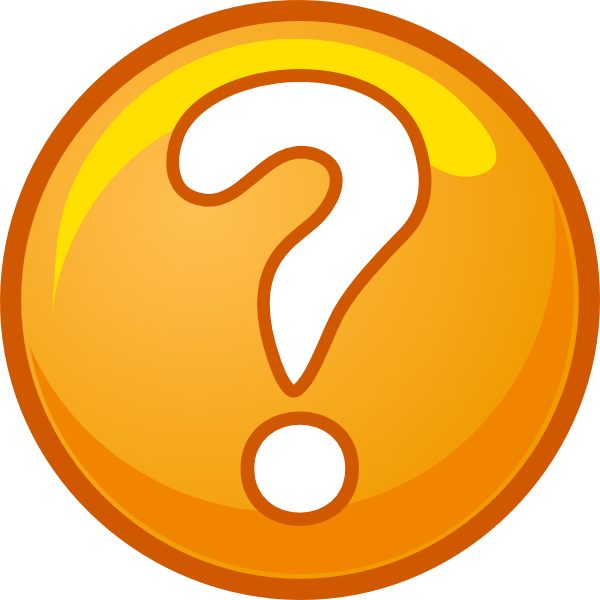 Who knows…?
The name for the camps to which Japanese Canadians were sent
Internment Camps
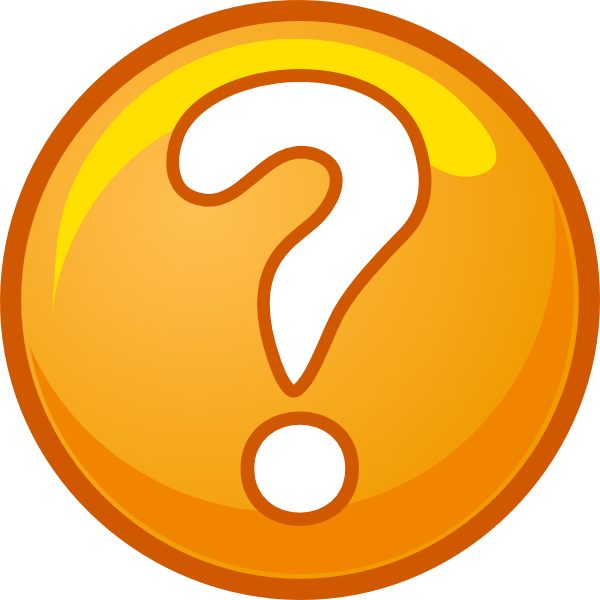 Who knows…?
The term for Hitler’s attempt to exterminate all Jewish people
The Holocaust
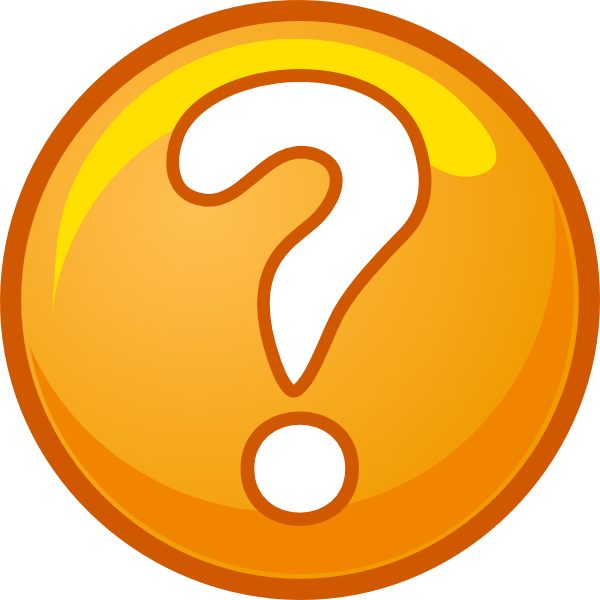 Who knows…?
The name of one of the “death” camps in Europe
Auschwitz